HOW MANY BEARS 
CAN LIVE IN THIS WOODS?
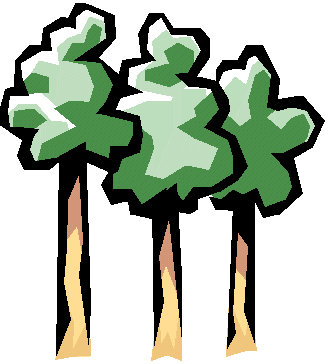 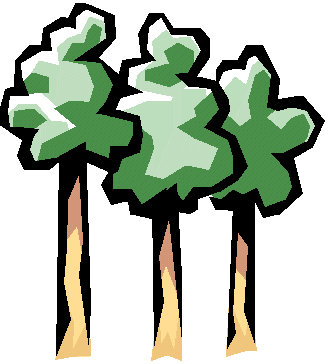 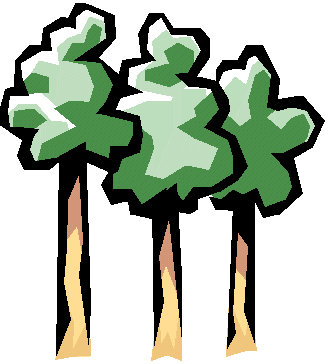 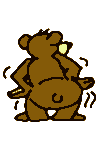 http://www.gifs.net
http://www.uphs.upenn.edu/ifem/TREES.gif
You are a bear living in a forest.
You must get enough food every day to stay alive.
You get food by competing with other organisms in the forest.
Move around the “ecosystem”. Find a source of food.Compete with other “bears” by rolling dice.High roll wins ONE food ticket.Try to get a balanced diet by collecting a variety of foods (Different colors of tickets)
SPECIAL BEARS
Some bears have “issues” that complicate their ability to find and collect food.

Mother bear: Must get enough food for herself AND HER TWO CUBS. (You need double the tickets)

Injured bear: Has harder time getting to food.(You must beat the number rolled by your opponent by 2! )      Ex: Injured bear rolls a 6. Other bear rolls a 5….             OTHER BEAR WINS
80 lbs of food/bearTOTAL FOOD POINTS = _____(Enough for ___ adults + 2 babies)Survivors = _____   Dead = _____Did Mom survive? ____Did babies survive? ____Did injured bear survive? ____